PRÉSENTATION DES ÉPREUVES MODIFIÉES DU DOMAINE PROFESSIONNEL
EN BACCALAURÉAT PROFESSIONNEL       Esthétique Cosmétique Parfumerie
Correspondance des épreuves et unités entre le diplôme actuel et le diplôme rénové
Epreuve E 2 – Epreuve de technologie
DIPLÔME ACTUEL
Sous-épreuve E21- U21 Organisation et gestion d’activités professionnelles
coefficient 2 - durée : 3h - écrit ponctuel
Sous-épreuve E22– U22  Etude de situations professionnelles en esthétique cosmétique parfumerie 
coefficient 4 - durée : 4h - écrit ponctuel
Epreuve E2 – unité U2 - Epreuve de Technologie
Adaptations de techniques esthétiques 
et conduite de l’entreprise 
Coefficient 5 – durée : 4h - écrit ponctuel
DIPLÔME RENOVE session 2020
Epreuve E2 – unité U2 - Epreuve de Technologie
OBJECTIFS ET CONTENUS DE L’EPREUVE

L’épreuve permet de vérifier l’aptitude du candidat dans un contexte donné, à mener une analyse argumentée d’une ou des situations professionnelles répondant aux besoins et attentes de la clientèle et de l’entreprise.

L’épreuve prend appui sur une ou des situations professionnelles inscrite(s) dans un contexte précis et un dossier technique de 12 pages maximum composé : 

- d’éléments précisant le contexte professionnel
 de documents professionnels : techniques, administratifs et financiers
CRITERES D’EVALUATION
L’épreuve permet d’évaluer :

  l’aptitude à mobiliser des connaissances et à traiter 
     des éléments d’un dossier technique

  l’exactitude des connaissances scientifiques,
     technologiques et réglementaires

  la pertinence des solutions proposées

  la rigueur du vocabulaire scientifique et professionnel

  l’expression écrite et la présentation
COMPOSITION DES COMMISSIONS D’ÉVALUATION

   enseignants en esthétique- cosmétique: 
POLE 1 Techniques esthétiques visage et corps
POLE 2 Techniques esthétiques liées aux phanères
POLE 5 Gestion technique, administrative et financière (C52 et C54)

   enseignants en économie-gestion
POLE 4 Relation avec le personnel
POLE 5 Gestion technique, administrative et financière (C51 et C53)

  enseignants en biotechnologie, santé  & environnement
POLE 1 Techniques esthétiques visage et corps
POLE 2 Techniques esthétiques liées aux phanères
Concernant uniquement les savoir-associés liés à la Biologie
COMPETENCES EVALUEES DANS L’EPREUVE E2 – unité U2 - Epreuve de Technologie
« Analyse de situations professionnelles en esthétique cosmétique parfumerie »
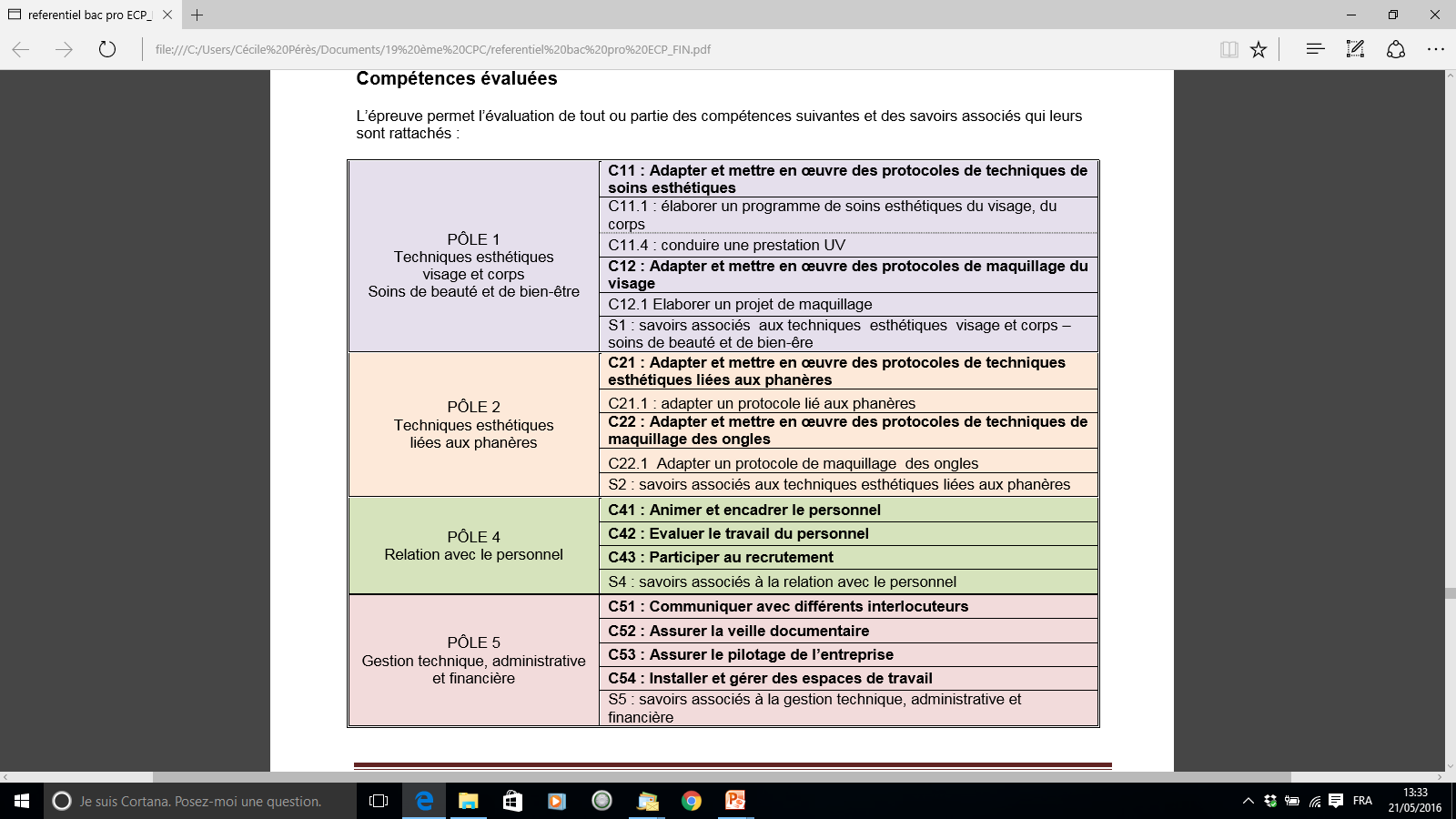 Le sujet est composé de deux parties:
Une partie relative aux compétences des pôles 1 et/ou 2 ainsi que les compétences C52 et C54 du pôle 5
 Cette partie représente 70 à 80 % de la note finale
 La compétence C11.4 « Conduire une prestation UV » doit être évaluée dans cette première partie.
Une autre partie relative aux compétences du pôle 4 ainsi que les compétences C51 et /ou C53 du pôle 5
 Cette partie représente 20 à 30 % de la note finale
Correspondance des épreuves et unités entre le diplôme actuel et le diplôme rénové
Epreuve E3 – Epreuve pratique prenant en compte la formation en milieu professionnel
Sous-épreuve E32–U32 
Soins esthétiques
 
Coefficient 4 - Durée 03H30 
ponctuel ou CCF pratique + écrit
Sous-épreuve  E33 – U33 Maquillages
 
Coefficient 2 - Durée 02H30 
ponctuel ou CCF pratique + écrit
Sous-épreuve E31 – U31  
Suivi de clientèle et animation

coefficient 3 – durée : 45 min 
Ponctuel ou CCF  oral
DIPLÔME ACTUEL
Sous épreuve E34 – U34 Prévention Santé Environnement / coefficient 1 – durée 02h00
Epreuve E3 – Epreuve professionnelle Epreuve prenant en compte la formation en milieu professionnel
Sous-épreuve E32 - U32
Techniques de soins esthétiques
 
Coefficient 5 - Durée 02H30  
ponctuel ou CCF pratique
Sous-épreuve E33 - U33 Techniques de maquillage
 
Coefficient 2 - Durée 01H30  
ponctuel ou CCF pratique
Sous-épreuve E31 – U31
Relation avec la clientèle

coefficient 3- durée : 45 min 
Ponctuel ou CCF  oral
DIPLÔME RENOVE session 2020
Sous épreuve E34 – U34 Economie-gestion / coefficient 1 – durée 02h00  ponctuel
Sous épreuve E35 – U35 Prévention Santé Environnement / coefficient 1 – durée 02h00 ponctuel
Sous-épreuve E31 – U31 Relation avec la clientèle
Coefficient 3 - durée : 45 min - CCF ou ponctuel oral
OBJECTIFS ET CONTENUS 

La sous-épreuve E31 permet d’évaluer les compétences mises en œuvre lors des relations avec la clientèle pendant les PFMP ou lors d’activités professionnelles
DIPLÔME ACTUEL
DIPLÔME RENOVE session 2020
15 min de présentation du dossier par le candidat 
+ 30 min d’entretien avec les membres de la commission

  remise du dossier:
   en ponctuel: 8 jours avant le début de l’épreuve
   en CCF, fixée par l’équipe pédagogique
  dossier de 40 pages maxi (annexes comprises)
  prestation orale évaluée sur 60 pts
Le dossier n’est pas évalué
15 min de présentation du dossier par le candidat 
+ 30 min d’entretien avec les membres de la commission

  remise du dossier  : 
     en ponctuel, fixée par le recteur
     en CCF, fixée par l’équipe pédagogique
  dossier de 15 à 20 pages (annexes comprises)
   prestation orale évaluée sur 40 pts
Le dossier est évalué sur 20 points (en amont de l’épreuve)
MODE D’EVALUATION
présentation succincte de(s) l’entreprise(s) d’accueil
 analyse des activités réalisées en développant les aspects relatifs : 
    - accueil, prise en charge, conseil, suivi
    - vente de produits et services
    - fidélisation de la clientèle
    - mise en place et animation d’une action promotionnelle 
      de produits cosmétiques, de parfumerie ou de services
 attestation de PFMP ou d’activités professionnelles et évaluation de compétences
présentation succincte de(s) l’entreprise(s) d’accueil



 présentation des différentes étapes des actes de vente réalisés par le candidat

 description de la mise en œuvre d’une action promotionnelle animée par le candidat

 enquête de satisfaction de la clientèle conduite par le candidat


 attestation de PFMP ou d’activités professionnelles
CONTENUS DE LA SOUS-EPREUVE
Sous-épreuve E31 – U31 Relation avec la clientèle
Coefficient 3 - durée : 45 min - CCF ou ponctuel oral
CRITERES D’EVALUATION 

Cette sous-épreuve permet d’évaluer pour chaque candidat :

  l’attitude professionnelle lors de l’accueil, du conseil et de la vente

  l’aptitude  à mobiliser ses connaissances pour apporter une information éclairée à la clientèle

  l’aptitude à analyser une situation professionnelle
COMPETENCES EVALUEES
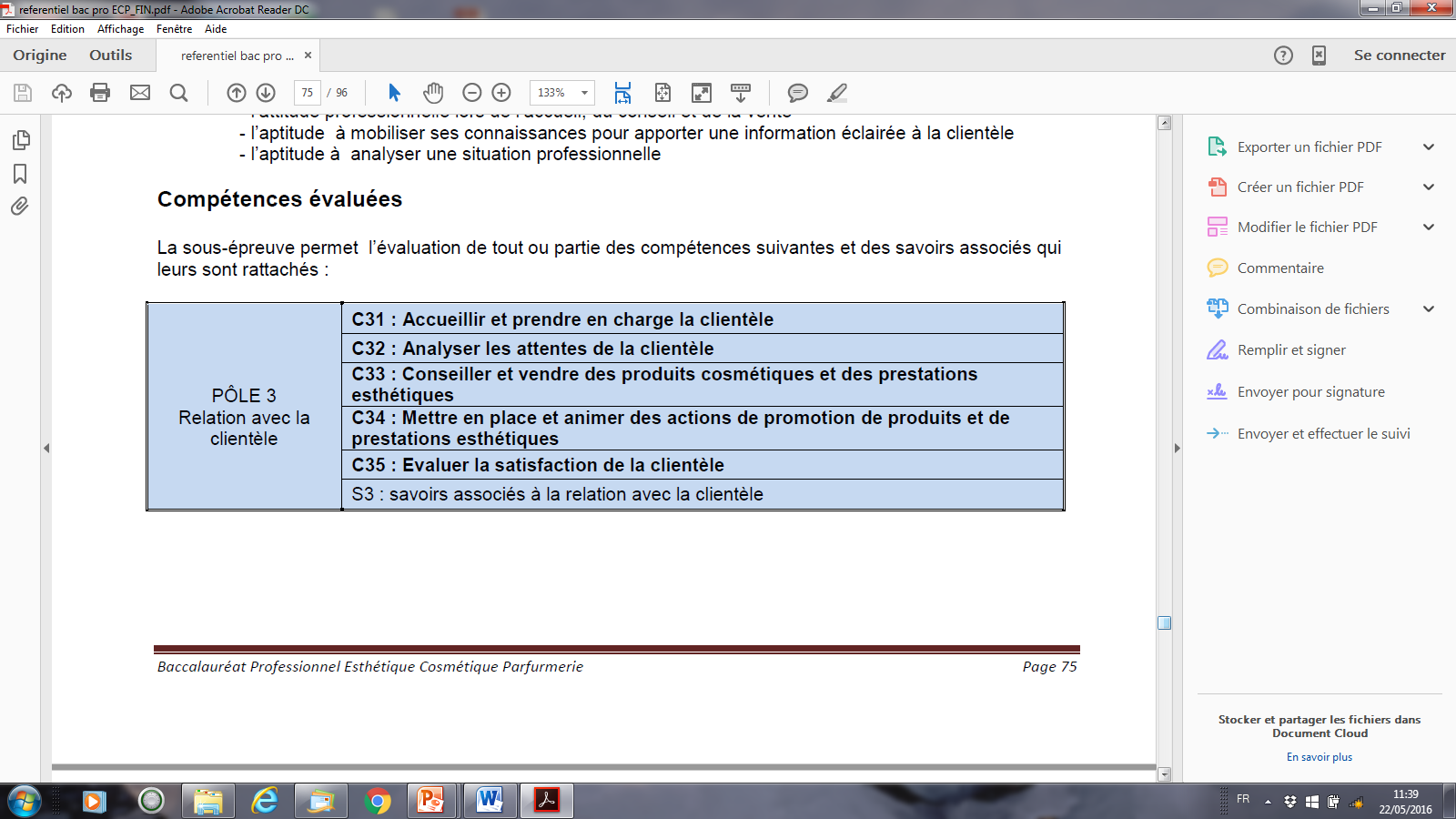 COMPOSITION DES COMMISSIONS D’ÉVALUATION
POLE 3 Relation avec la clientèle

Ponctuel : 
un professeur d’économie-gestion et un professionnel
					ou 
un professeur d’économie-gestion et un professeur de la spécialité


CCF : 
organisés par les professeurs responsables des enseignements professionnels
Sous-épreuve E32 – U32  Techniques de soins esthétiques
Coefficient 5 - durée : 2 H 30 – Epreuve pratique
OBJECTIFS ET CONTENUS 
La sous-épreuve permet d’évaluer les compétences mises en œuvre lors de techniques de soins esthétiques du visage et du corps et des techniques liées aux phanères.
DIPLÔME ACTUEL / COEF 4 DUREE 3H30
DIPLÔME RENOVE session 2020 / COEF 5 DUREE 2H30
A partir d’une situation professionnelle, il est demandé au candidat :


- d’élaborer un programme de soin  
			ou 
- de réaliser, dans le cadre de la partie pratique une démonstration de techniques

Et de réaliser :


- un soin du corps
- une technique spécifique visage
- un autre soin (épilation, réparation d’ongles, 
teinture de cils …)
A partir d’une situation professionnelle, il est demandé au candidat de réaliser :

- un soin esthétique du corps
- La phase de traitement spécifique du soin visage
- une technique liée aux phanères parmi les techniques suivantes :
● une épilation
● une coloration ou une décoloration des poils
● une permanente ou un rehaussement des cils
● une prothésie ongulaire
● une technique spécifique de beauté des mains
● une technique spécifique de beauté des pieds
MODE D’EVALUATION
Sous-épreuve E32 – U32  Techniques de soins esthétiques
CRITERES D’EVALUATION 

La sous-épreuve permet d’évaluer :

l’aptitude à organiser, à gérer son poste de travail


la maîtrise des techniques esthétiques


l’aptitude à contrôler son travail



l’aptitude à respecter les règles d’hygiène, de sécurité, d’ergonomie et à adopter une démarche éco-citoyenne
COMPETENCES EVALUEES
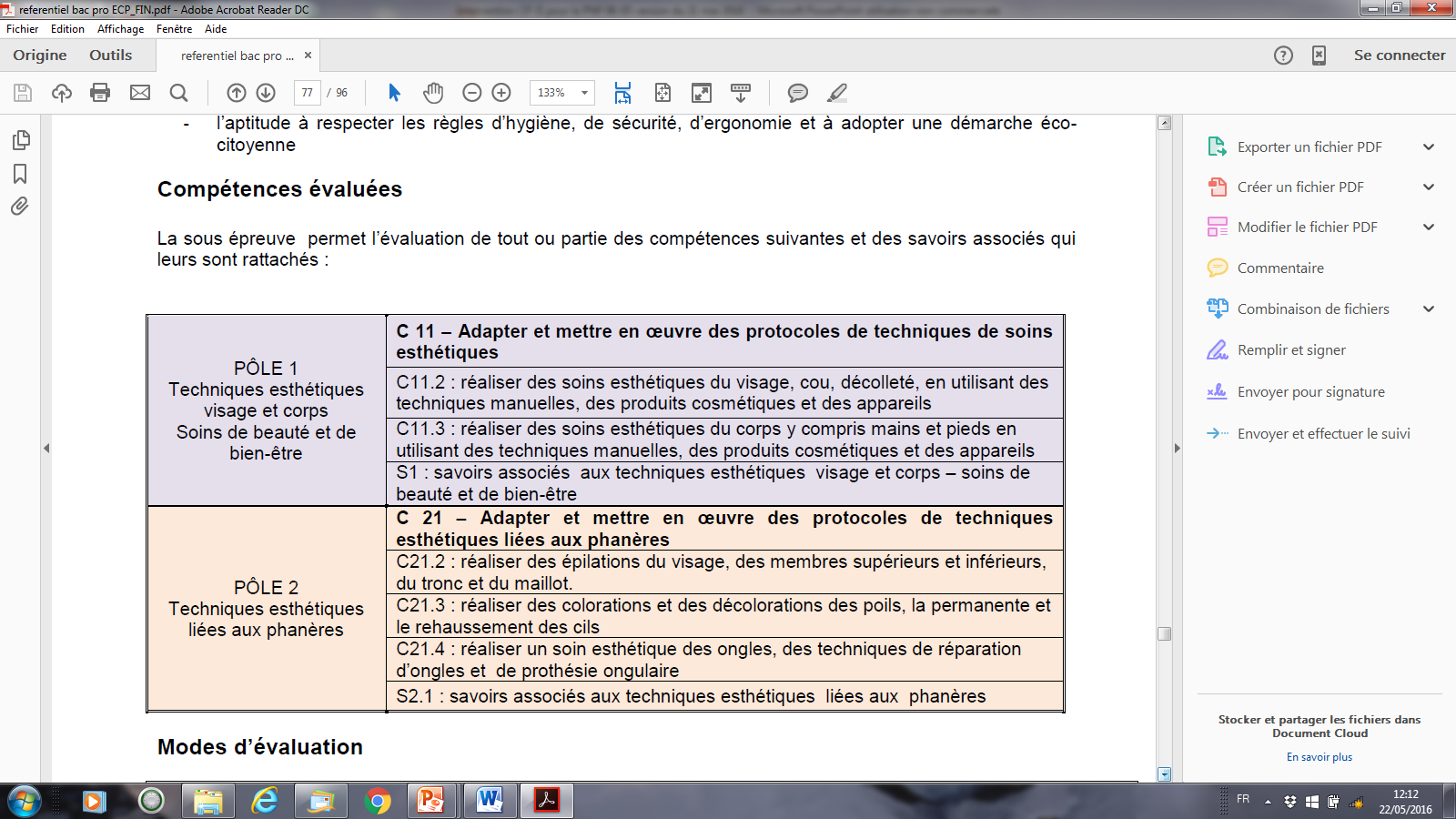 COMPOSITION DES COMMISSIONS D’ÉVALUATION
POLE 1 Techniques esthétiques visage et corps
POLE 2 Techniques esthétiques liées aux phanères

La commission d’évaluation est constituée de deux membres : 
-un professeur de la spécialité 
-un professionnel ou deux professeurs de la spécialité
Sous-épreuve E33 – U33  Techniques de maquillages
Coefficient 2 - durée : 1 H 30 – Epreuve pratique
OBJECTIFS ET CONTENUS 
La sous-épreuve permet d’évaluer les compétences mises en œuvre lors de techniques de soins esthétiques du visage et du corps et des techniques liées aux phanères.
DIPLÔME ACTUEL / COEF 2 DUREE 2H30
A partir de situations  professionnelles données, il est demandé au candidat :
- de réaliser une fiche d’auto-maquillage et de conseils pour un modèle choisi par le jury
- de réaliser sur un modèle, un maquillage du visage des ongles correspondant à une situation précisée
- d’effectuer dans le cadre de la partie pratique, une explication ou une démonstration d’une technique de maquillage ou d’auto-maquillage du visage, des ongles
MODE D’EVALUATION
DIPLÔME RENOVE session 2020
A partir d’une situation professionnelle, il est demandé au candidat de réaliser :
un maquillage du visage et un maquillage des ongles (mains ou pieds ) 
une démonstration commentée de 15 minutes maximum, d’une technique mise en œuvre, choisie par le jury, en vue d’un auto-maquillage
La réalisation de la fiche d’auto-maquillage et de conseils n’est plus demandée
Sous-épreuve E33 – U33  Techniques de maquillages
COMPETENCES EVALUEES
CRITERES D’EVALUATION

La sous-épreuve permet d’évaluer :
- l’aptitude à organiser, à gérer son poste de travail
- la maîtrise des techniques 
- la rigueur du langage professionnel
- l’aptitude à contrôler son travail
- l’aptitude à respecter les règles d’hygiène, de
sécurité, d’ergonomie et à adopter une démarche éco-citoyenne
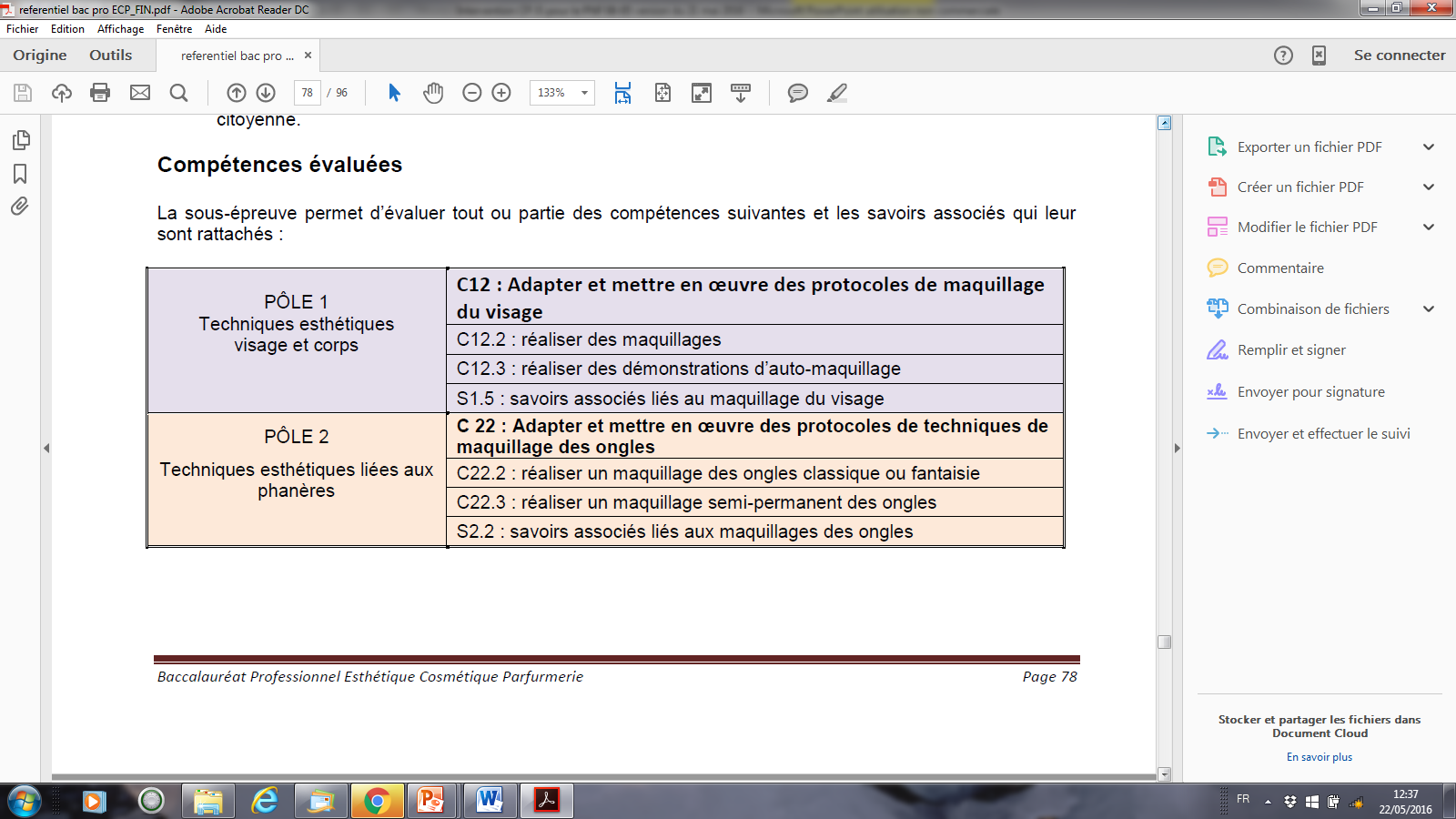 COMPOSITION DES COMMISSIONS D’ÉVALUATION
POLE 1 Techniques esthétiques visage et corps
POLE 2 Techniques esthétiques liées aux phanères

la commission d’évaluation est constituée de deux membres:
-un professeur de la spécialité,
-un professionnel ou deux professeurs de la spécialité.